Welcome back
We will start at 1:20
The Elements of Art
The “building blocks” of art.
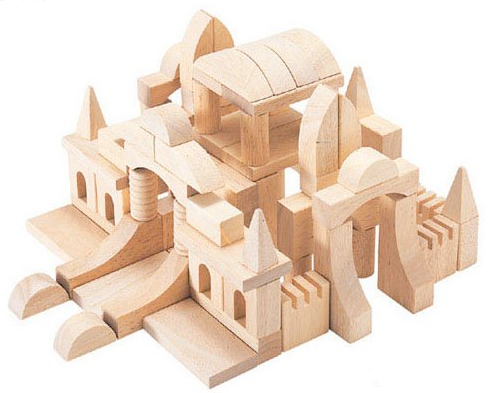 Artists use one or more elements of art to create their artwork.
Flour, sugar, butter can be used to make all kinds of baked goods.
(cookies, pie, pastry, doughnuts, etc)
Those ingredients could be called 
the “elements of baking”
Artists use one or more elements of art to create their artwork.
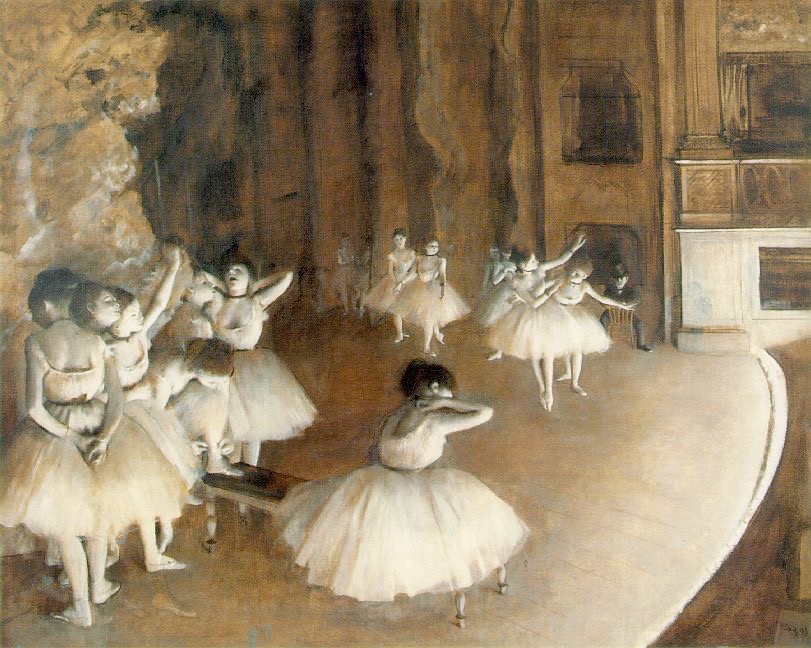 Line
Shape
Form
Value
Color
Texture
Space
Edgar Degas
Line
The path of a point through space. (can vary in width, direction, quality, length, and color)
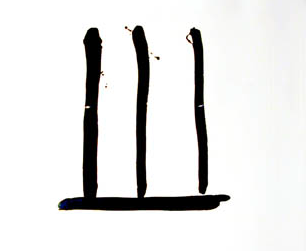 Paul Klee
Lines can be expressive!
Thick and thin
 Straight or curving
Different tools= different lines
 Line quality can be: nervous, soft, graceful, heavy, erratic…
Henri Matisse
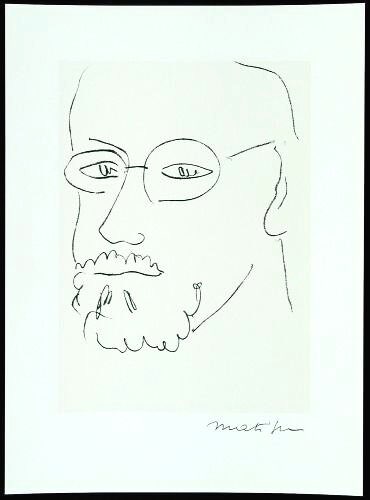 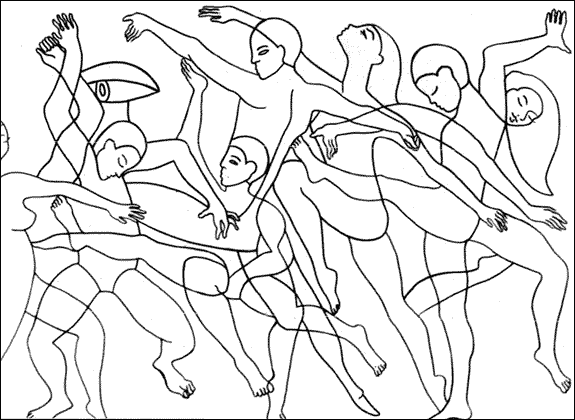 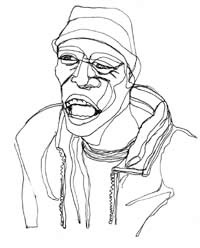 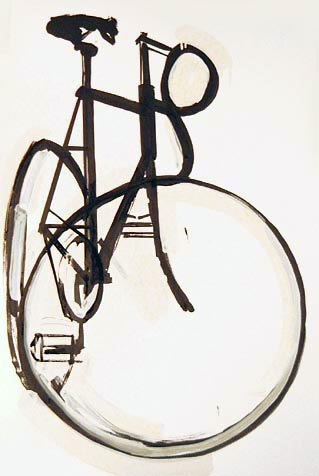 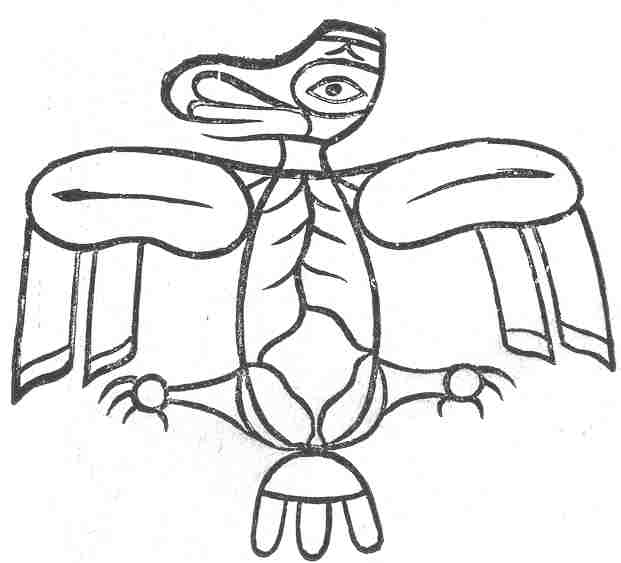 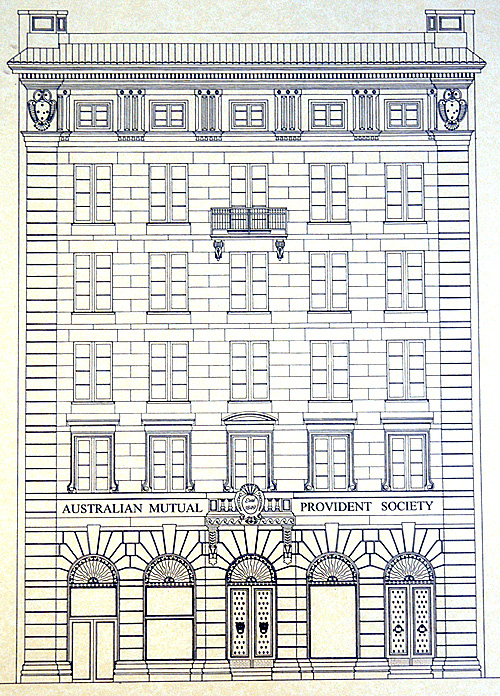 Draw 5+ different lines  now.
Shape
An area that is contained by a line or by contrast to its surroundings
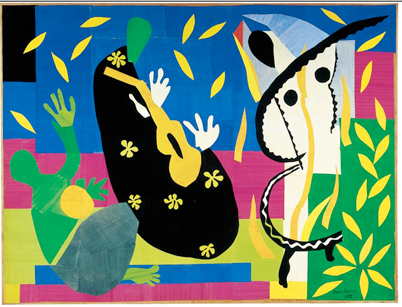 Shape
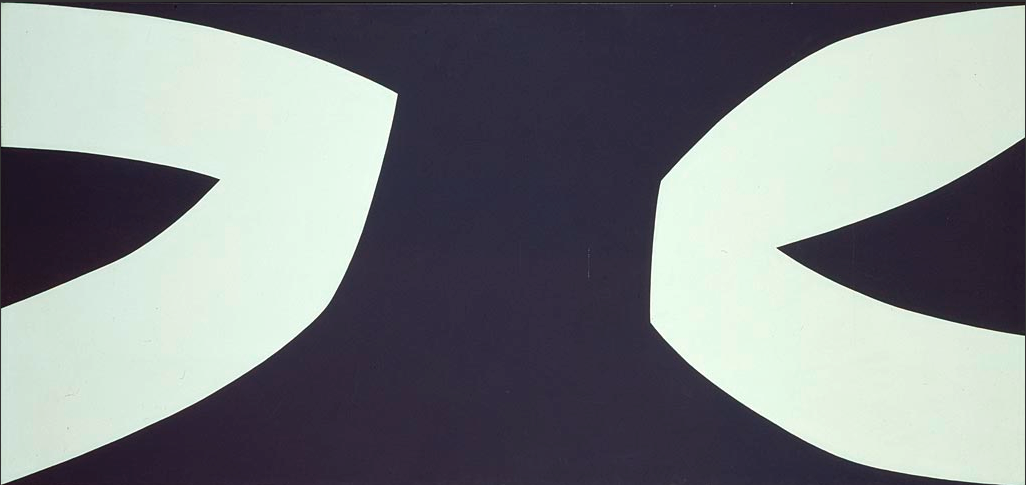 An area that is contained by a line or by contrast to its surroundings
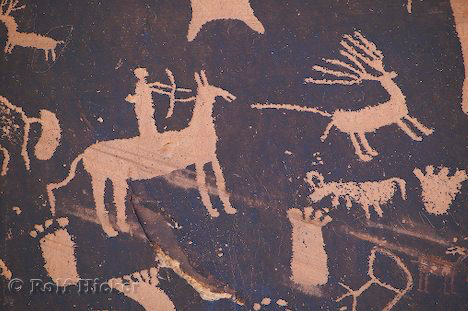 Shape
Shapes can be organic (rounded, natural)
Shapes can be geometric (angular, straight edged)
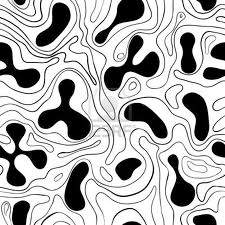 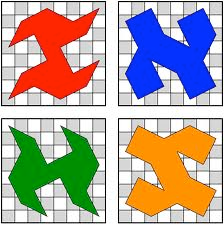 Shape
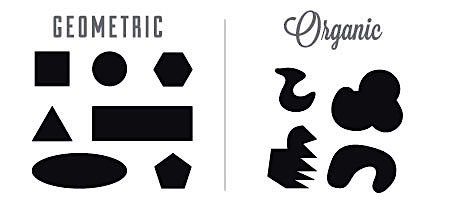 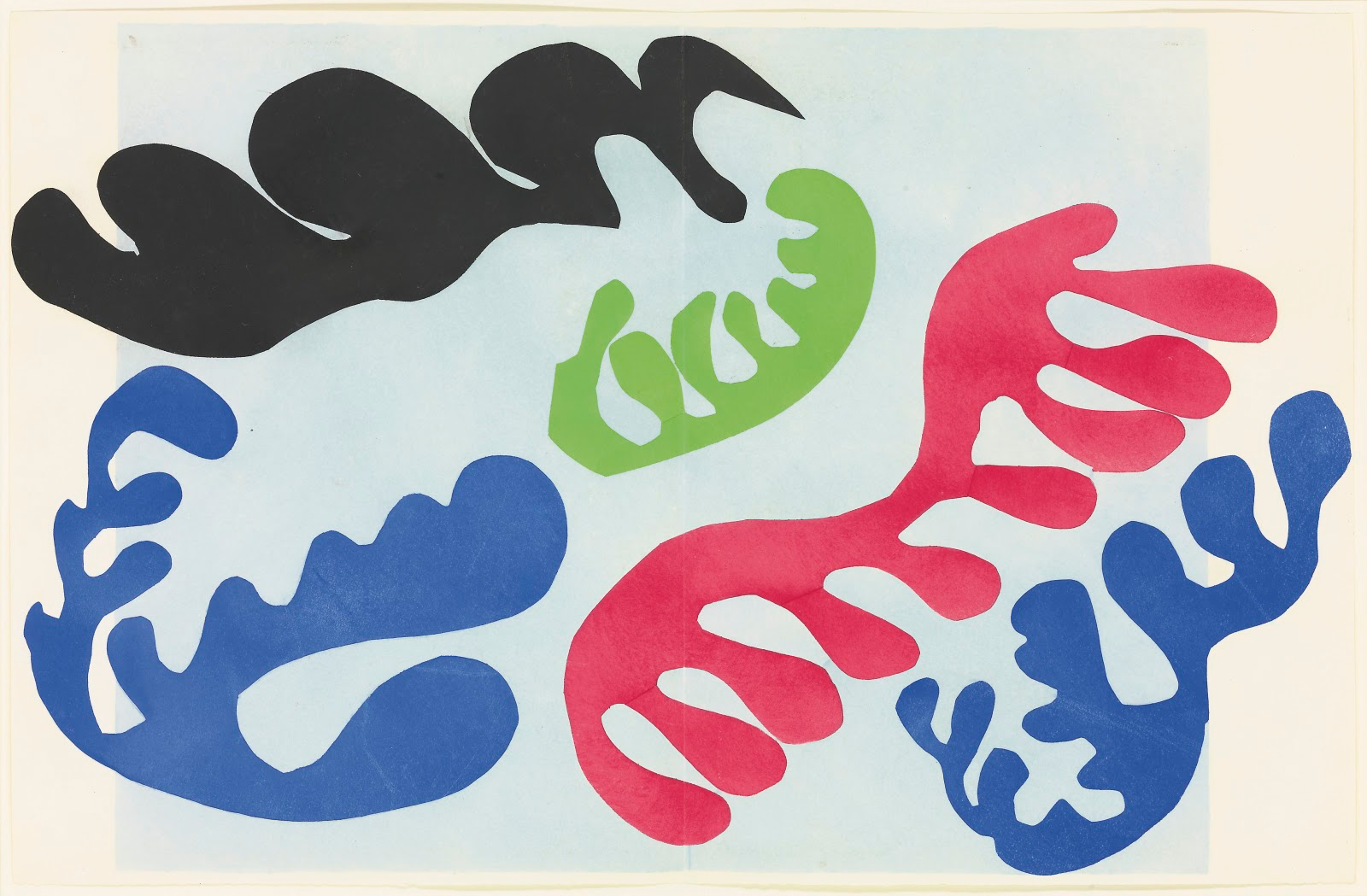 Draw 3 organic and 3 geometric shapes now.
Form
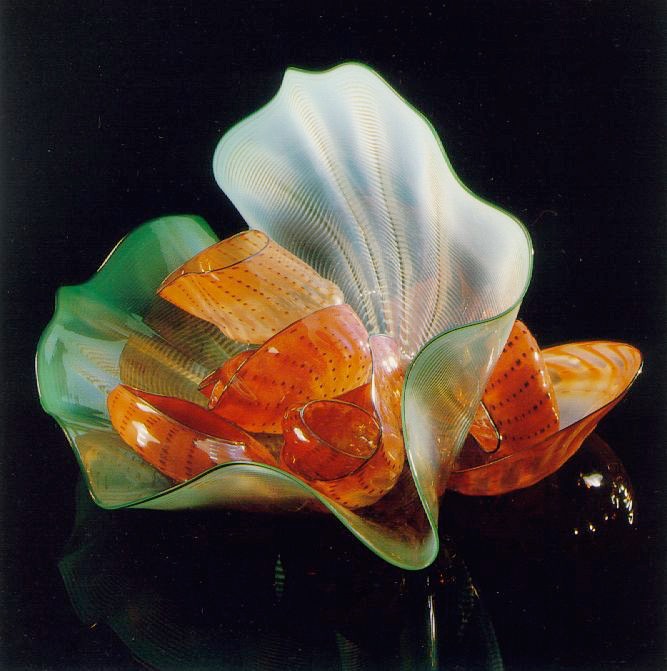 Form describes volume and mass. Objects that are three dimensional have form.
The illusion of 3 dimensions in a two dimensional artwork is also form.
Dale Chihuy
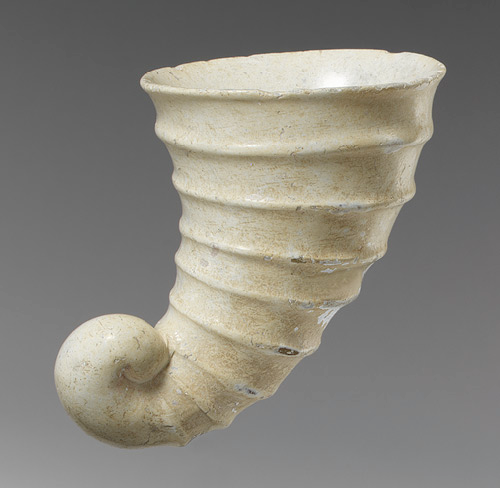 Form
What is something with form?
When drawing, we create the ILLUSION of form.
Space
The experience of distance or emptiness within and around objects.
Space
The experience of distance or emptiness within and around objects.
Space
The experience of distance or emptiness within and around objects.
Space
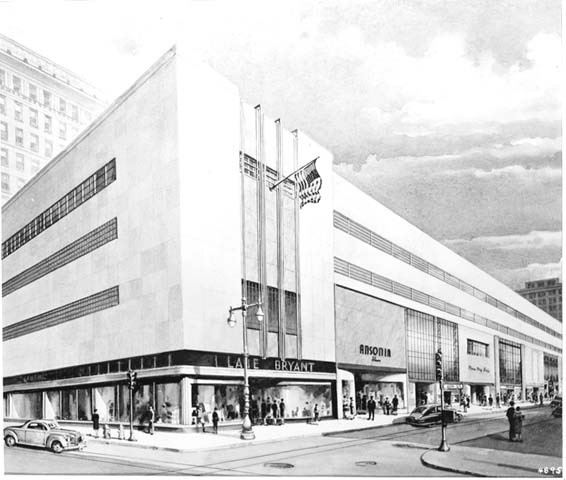 Space
KQED Art School video
Summarize “Space” 
in your own way. 
 
Consider illustrating 
positive and negative space.
Color
Effect on our optic nerve when seeing light waves of different wave lengths.
Color has 3 qualities:
HUE is the name of the color.
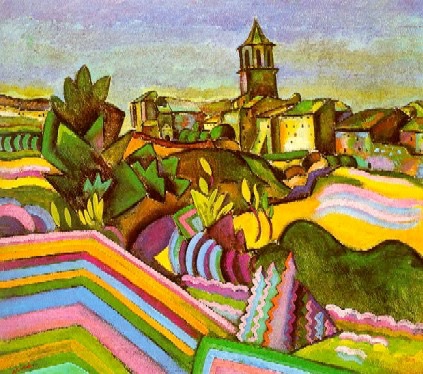 Phillip Martin
Joan Miro
Color Value
VALUE is how light or dark the color is.
Color Intensity
INTENSITY is how pure the color is.
Intensity & Value
Intensity is how pure the color is.
Fire engine red
Brick red
Red  #2
Red  #1
LIGHT value
HIGH intensity
DARK value
LOW intensity
Value
Value refers to dark and light. 
Value contrasts let us see and understand two- dimensional 
    works of art.
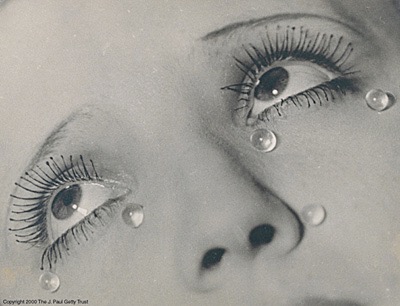 Man Ray
Value
Mood:  light value vs. dark value
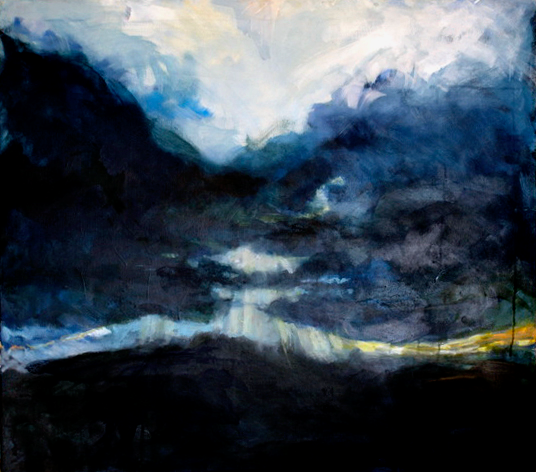 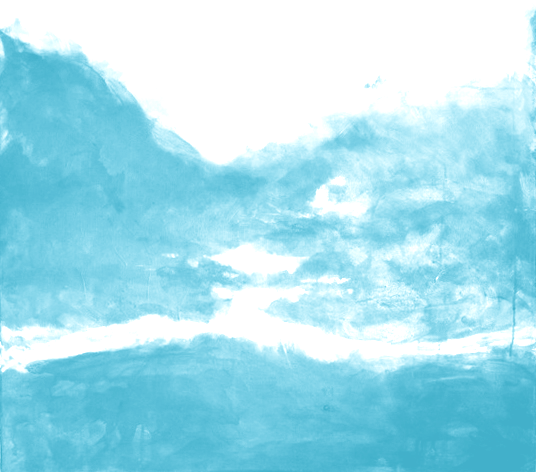 Painting #1
Painting #2
Are black and white colors?
Answer 1: Color as light.  (black is not, white is)
Are black and white colors?
Answer 2: Color as pigment or molecular coloring agent. (black is, white might be)
Shade with light and dark value
(practice “overhand grip”, 
“solid tone” and “gradation”)
Texture
Texture is the surface quality of artwork. 
 Visual texture is flat but looks textured.
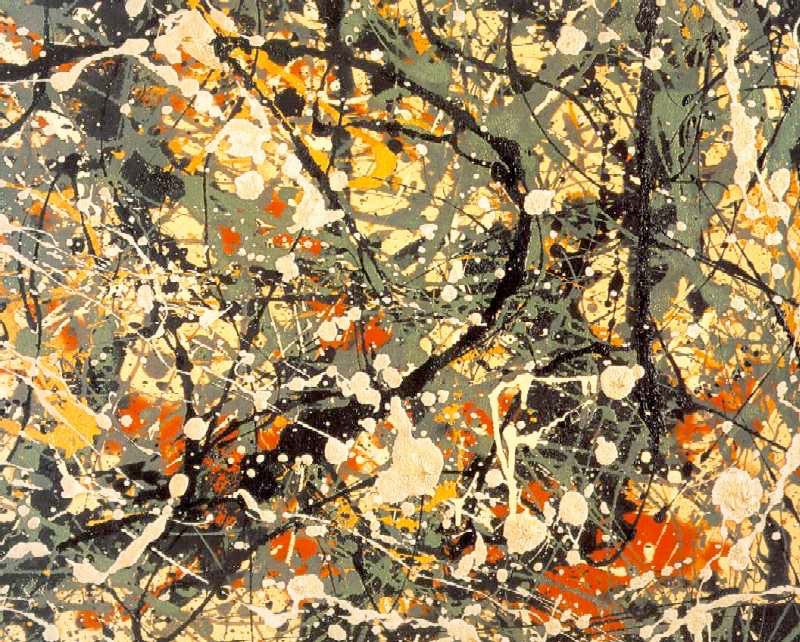 Jackson Pollack
Texture
Tactile texture- real texture you can feel
Meret Oppenheim
Draw a visual texture.
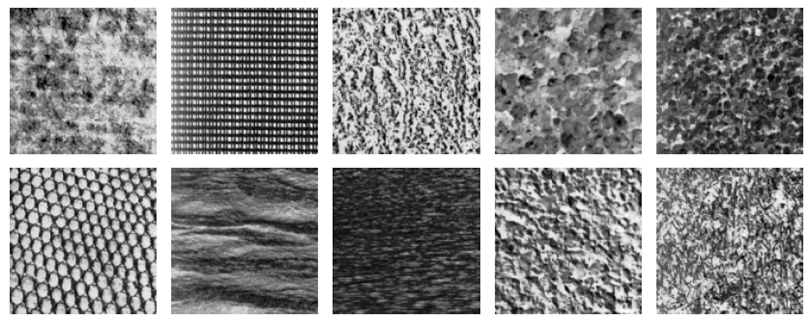 How many of the 7 elements can you recall from memory without looking in your notes?
Line
Shape
Space
Texture
Form
Color
Value
Bonus elements
Especially with new media works
Time
Motion
End of Elements of Art
Principles of Art
the use or arrangement of the Elements of art.
Principles
Elements
Repeat any elements 
such as color, shape, line, texture, etc.
Repetition, Pattern & Rhythm
Repetition, Pattern & Rhythm
Repetition- one object repeated
Pattern- several elements recurring
Rhythm- pattern with variation
Repetition (one object)
Repetition
Repetition-give example
Pattern (several elements)
Pattern (several elements)
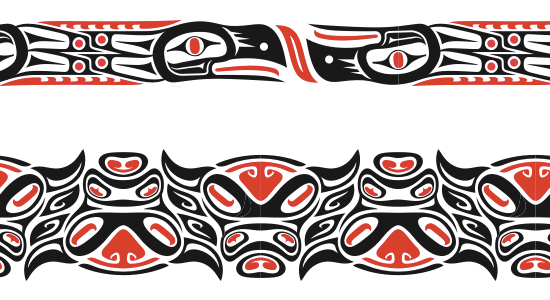 Pattern- give example
Rhythm (pattern w/variation)
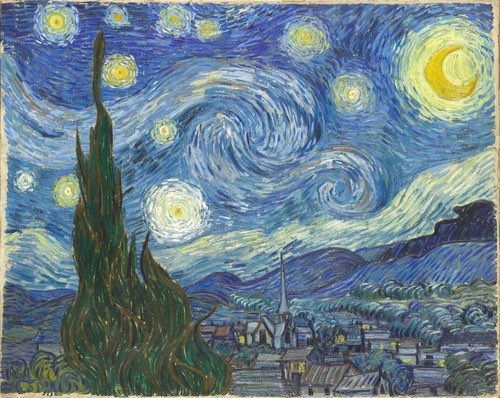 Rhythm
Rhythm
Rhythm
Draw any elements in a way that draws one item to the center of your attention
Emphasis/ subordination
How the elements are arranged to bring your eye to a center of interest or focus
Emphasis
Emphasis
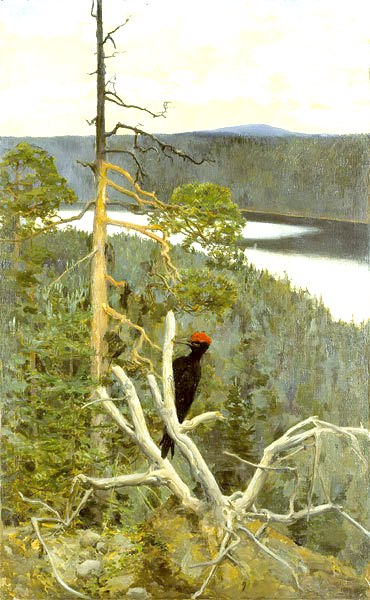 Emphasis
Draw any elements in a way that they work well together/ create a unified image
Unity
Using the elements so they work together
Unity
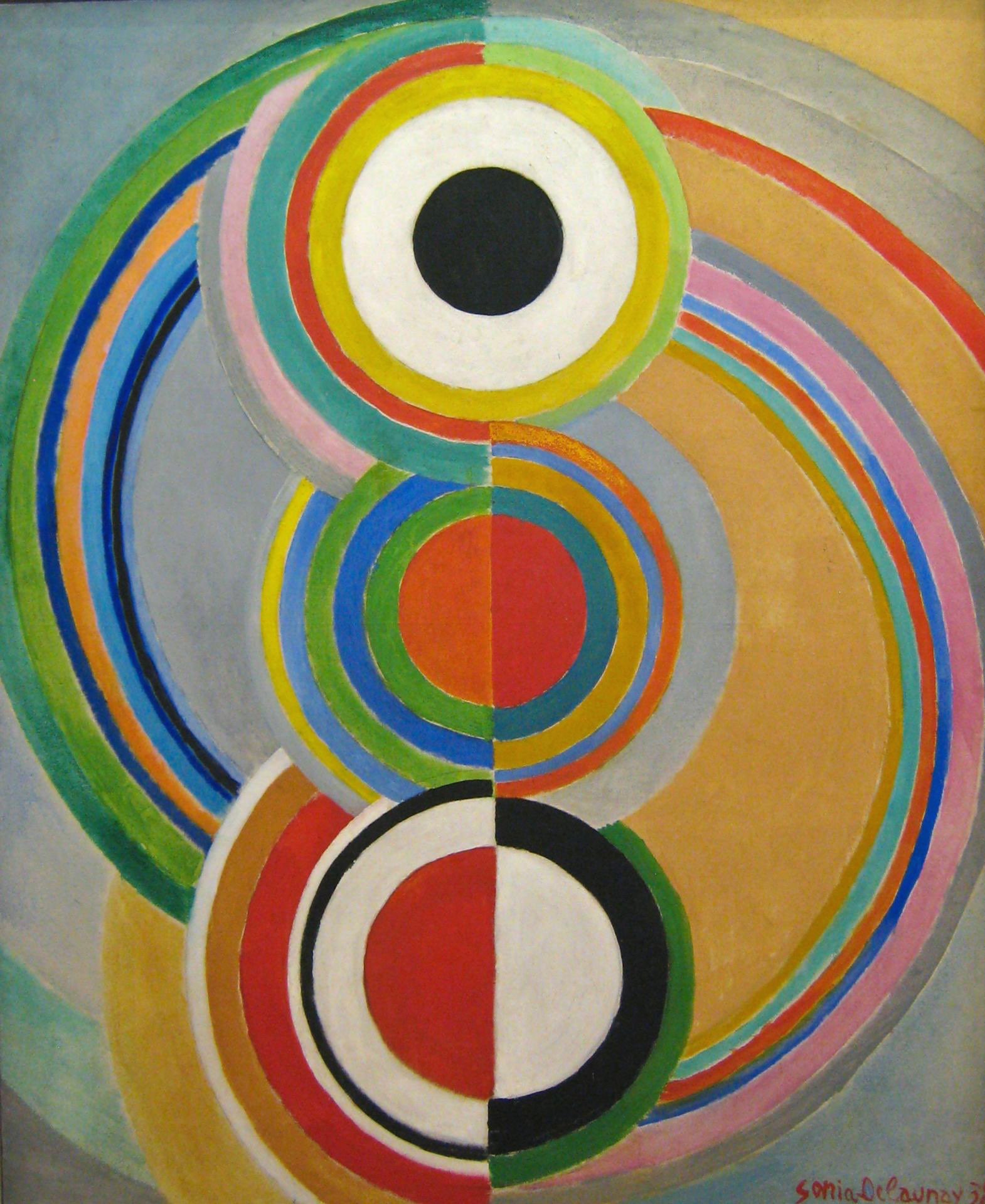 Unity
Draw many different elements such as different colors, shapes, lines, etc.
Variety
Using different elements in art (adds interest)
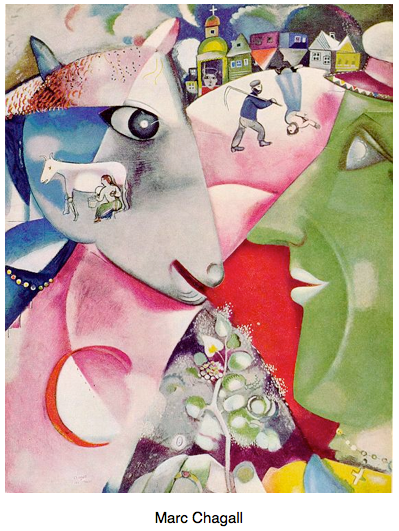 Variety
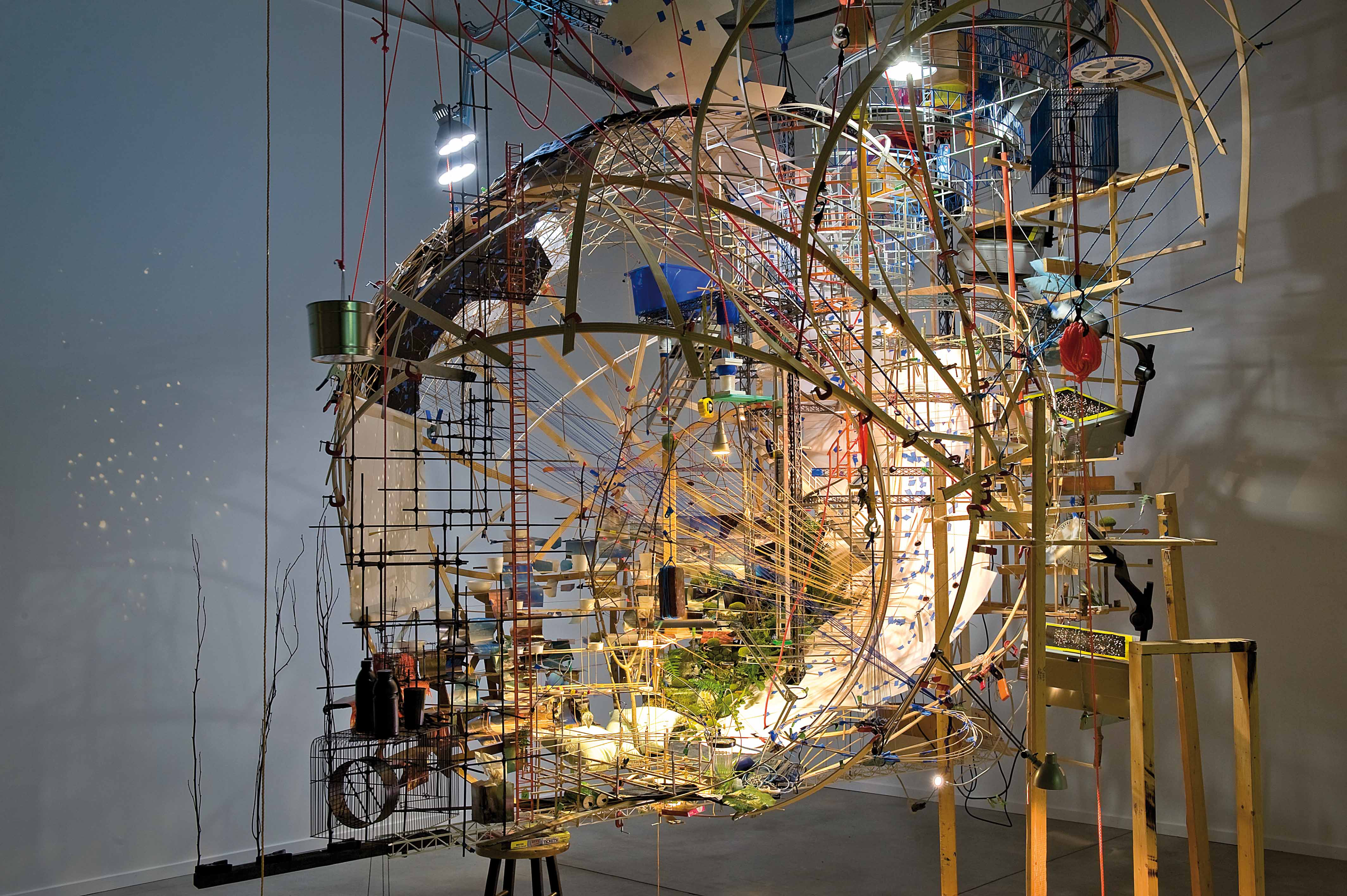 Variety
Draw some elements in a way that your image is balanced.
Balance
Balance is the placement of visual weight either equal or unequal
Balance
Can be symmetrical, asymmetrical or radial
Balance
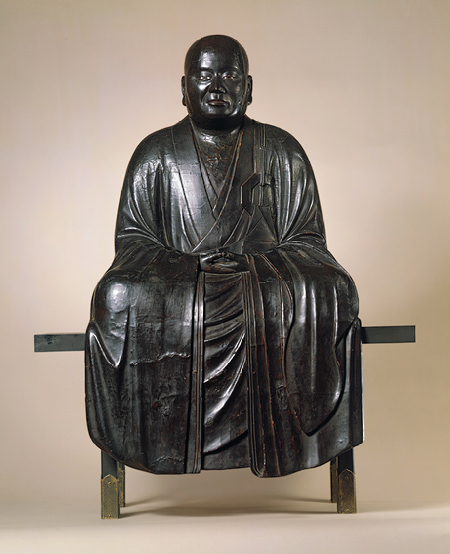 Balance
Balance
Balance
Draw some elements in a way that movement, action or motion is created visually.
Movement
The arrangement of elements to create motion through the artwork
Movement
Movement
Movement
Draw one or more elements in a way that the relative sizes of the lines, shapes, textures or forms are explored.
Proportion/ scale
Proportion: relationship of sizes within an object
Scale: size of one object in relation to another
Scale: size of one object in relation to another
Scale: size of one object in relation to another
Scale: size of one object in relation to another
Proportion: relationship of sizes within an object
Scale & Proportion
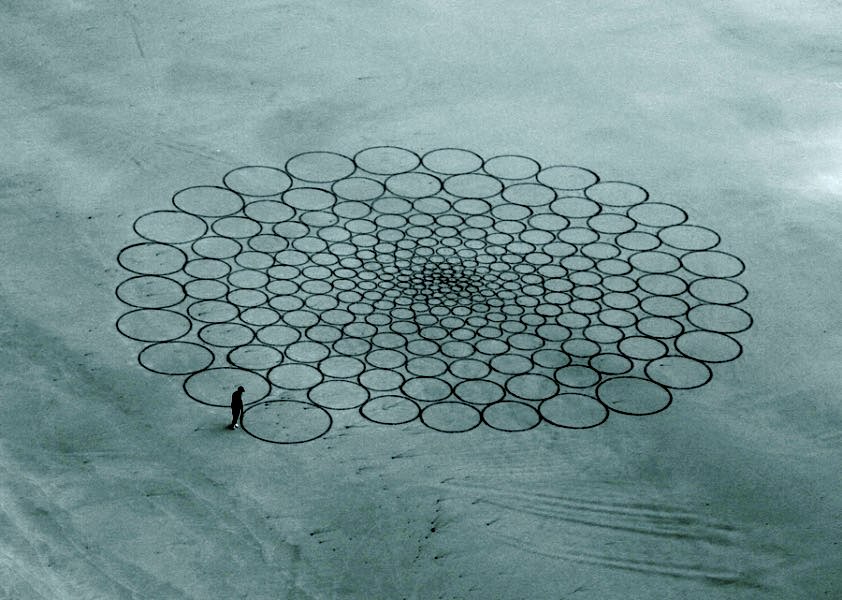